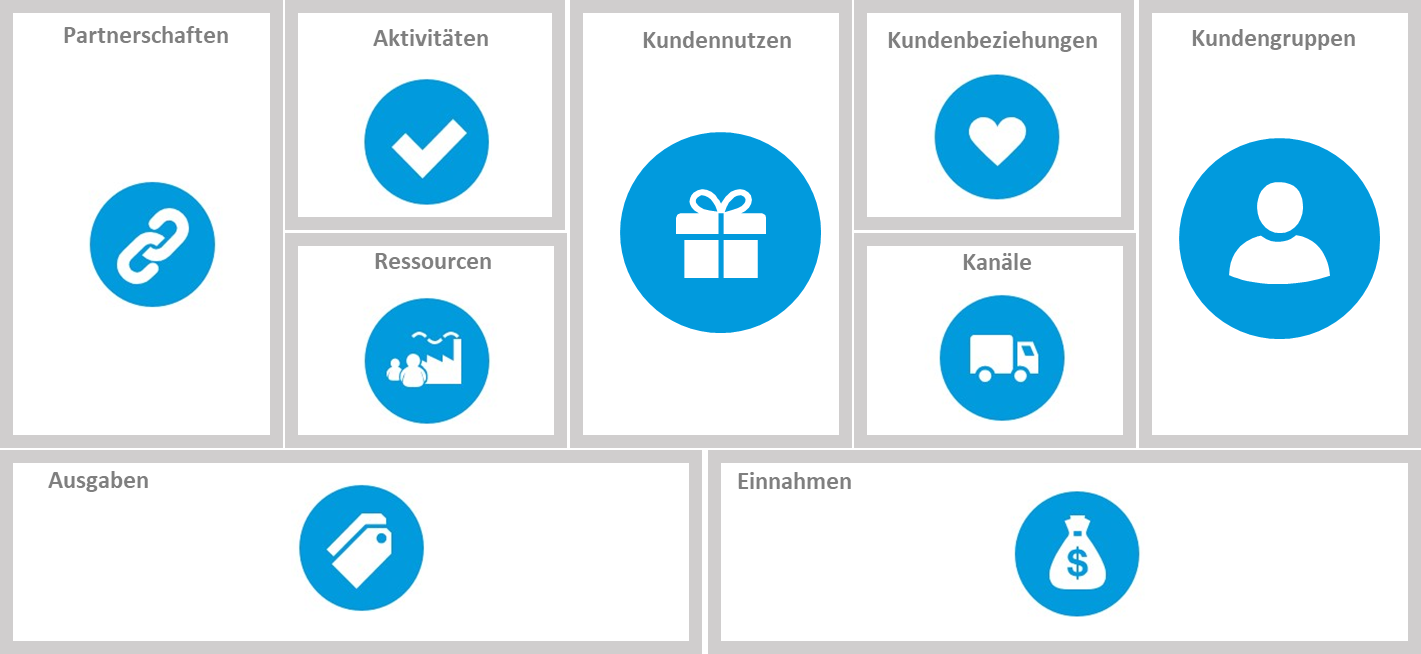 Post It
Post It
Post It
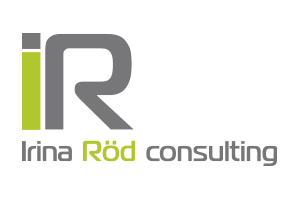 Post It
Post It
© Osterwalder & Pigneur  (2010)